Cultivating civic engagement in Evolution through Sex vs. GenderLin Andrews, Blake Touchet, Rebecca, Brewer, Kim PophamN/A
Civic Problem
Resources
We’ve identified these resources to support the course

Internal Resources
GLAD or GLSN student group
Mental Health (counselors)
Safe spaces
Sex Ed Courses (required!)
The Library

External Resources
Gender Inclusive Biology
Buffalo Case Study (now NSTA) (2 variations)
Planned Parenthood
Gender-Bread Man website
LGBTQ+ supported websites

Examples: Your students, The Library, Office of Experiential Learning, SENCER, ASM, CUREnet, Tiny Earth, Museums, Botanical Gardens, NABT, QUBES, BioQUEST
We will address the issue of Sex vs. Gender. It is an issue because….
Clarify misconceptions (science content)
Teen mental health
Political misinformation (deliberate misguiding)



Ideas: 
Gerrymandering
Food insecurity
Data privacy	
Antibiotic Resistance
Access to clean water
Health disparities
Endocrine disruptors
Microplastics
Social inequities
Vaccine hesitancy
Invasive species
COVID-19
Pseudoscience
Indigenous rights
Reasoning
Relevance
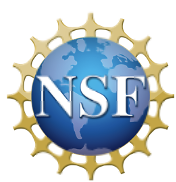 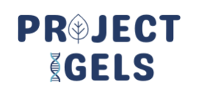 Implementation and Activities
We will use the following activities to support critical thinking and reasoning in this course
Buffalo Case Studies – 2 variations)
Group Discussion
Chromosomal Research Poster
Hormonal – Five Levels of Sex Development Video Project
Meiosis and Genetic standards


Examples: Posters, performances, group projects, exhibitions, podcasts, videos, debates, re-enactments, interviews, game design